情報モラル教育
第 3 話個人情報を守ろう
3. 個人情報を守ろう
眉山さんは、毎日いろんな写真を撮ってSNSにアップしています。もちろん、名前や住所などの個人情報は非公開にしていました。
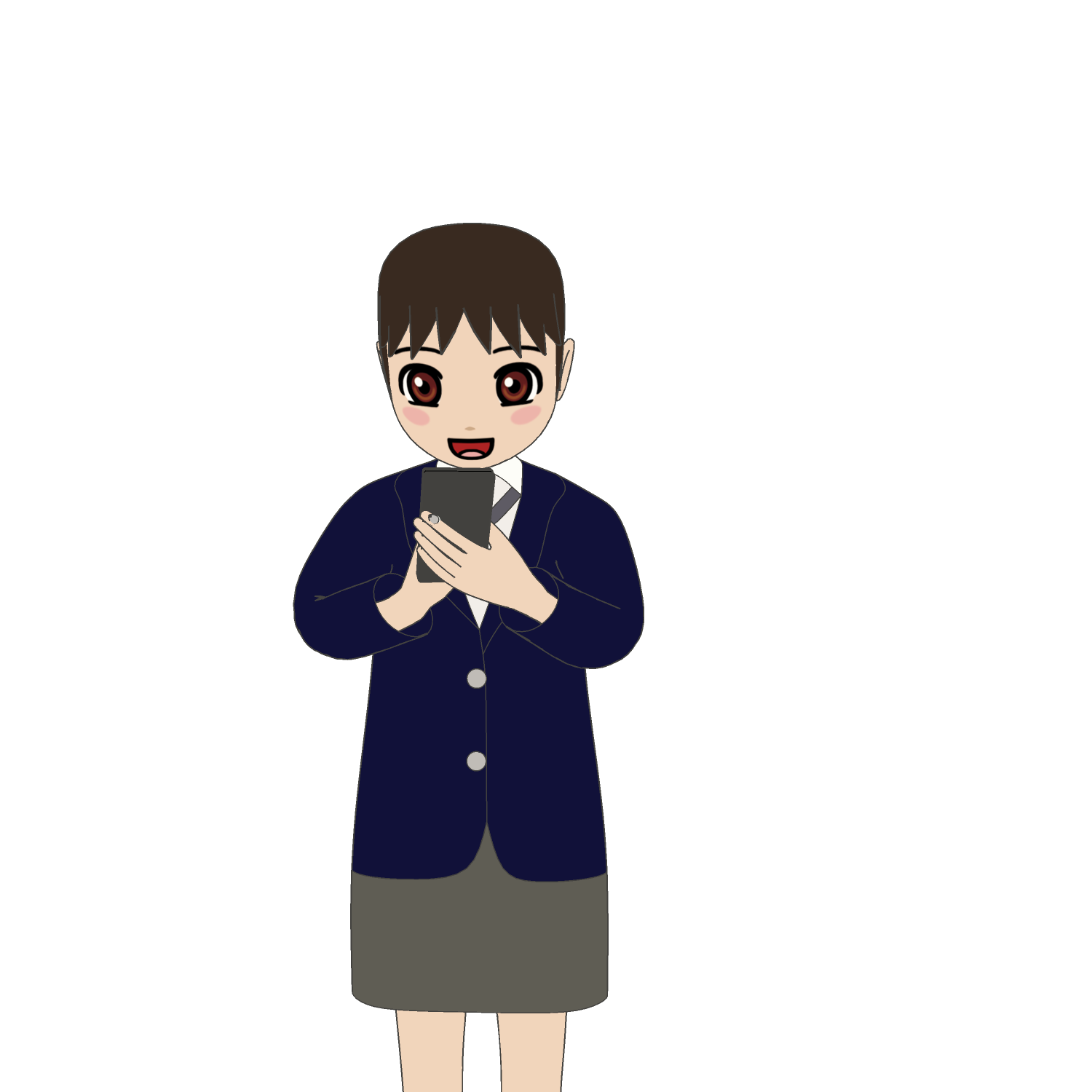 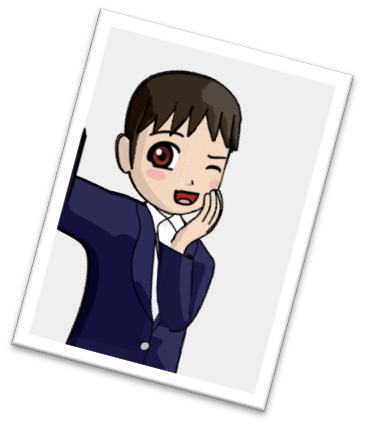 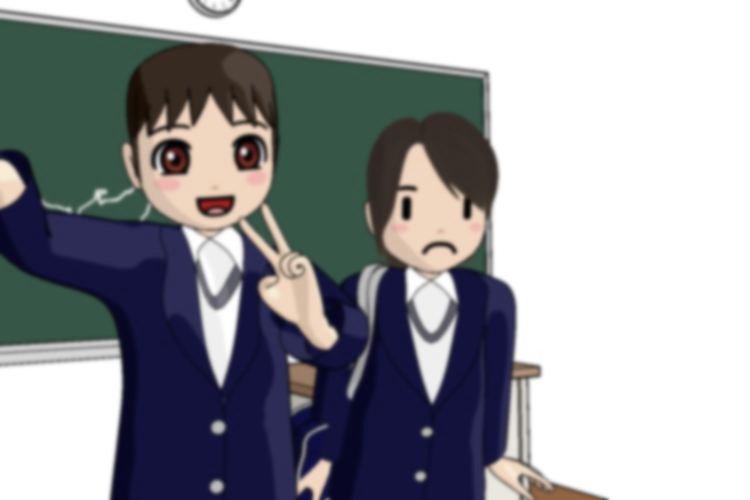 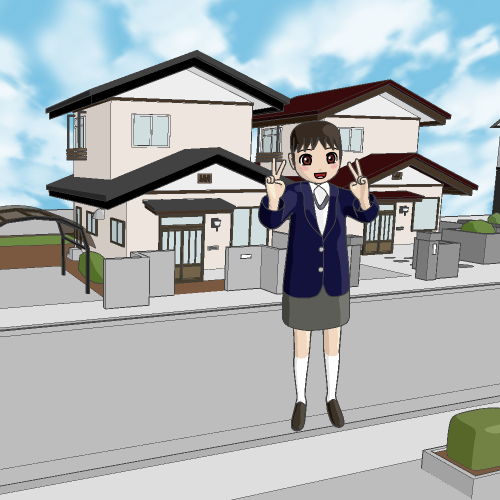 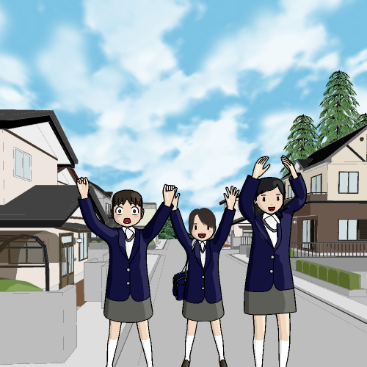 眉山（びざん）さん
3. 個人情報を守ろう
ところが、公開していないはずの名前や住所、学校名などが書かれたメッセージが、まったく知らない人から送られてくるようになってしまいました。
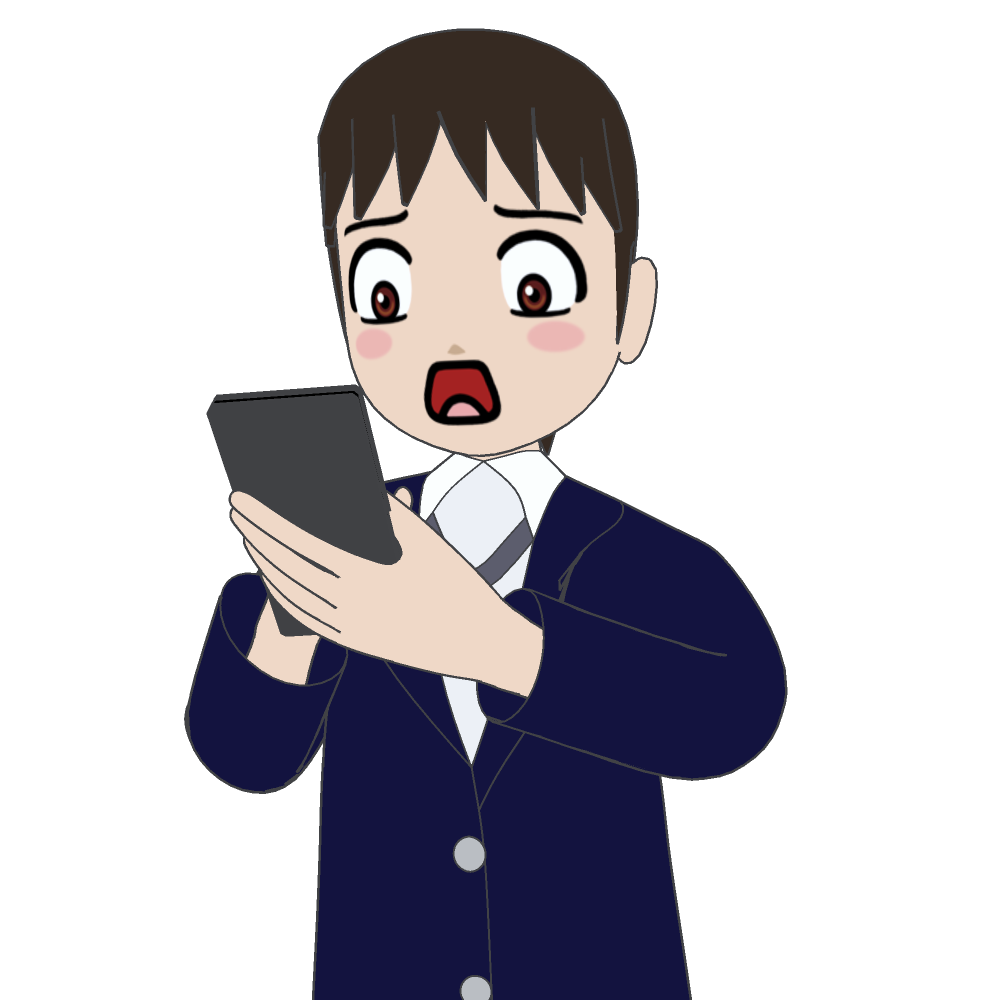 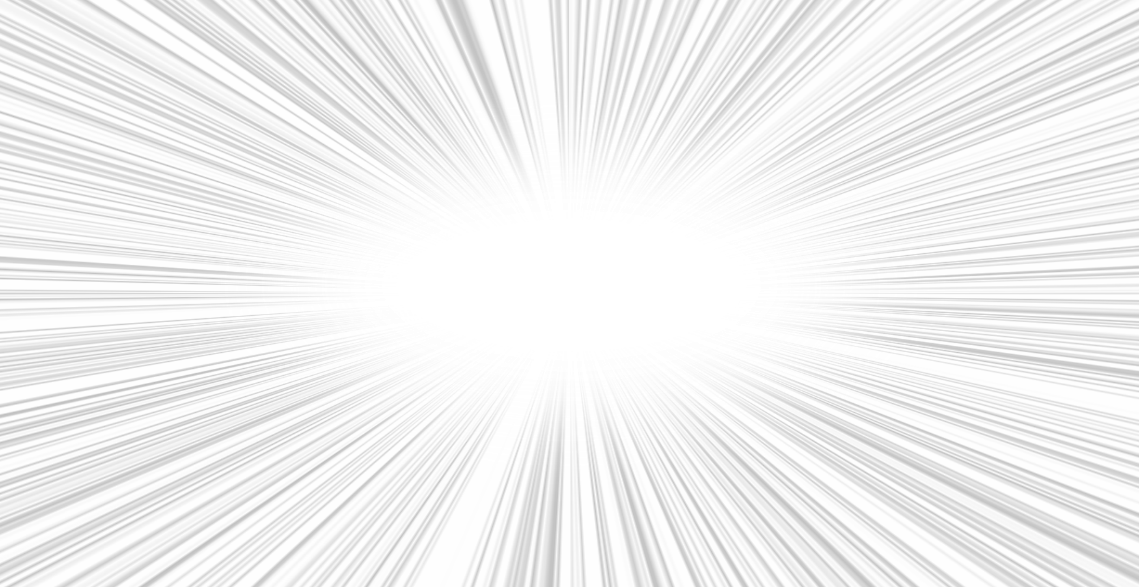 名前や住所が
知られてる！ 
どうして？！！
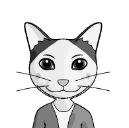 ○○に住んでるんだね。近所だよ
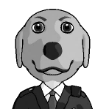 この制服○○高校のだよね？
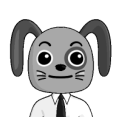 何もしないから今度会おうよ
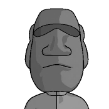 可愛いなあ。会いに行くね
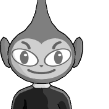 ○○高校1年3組の眉山さん？
3. 個人情報を守ろう
なぜ、こうなったのでしょうか？
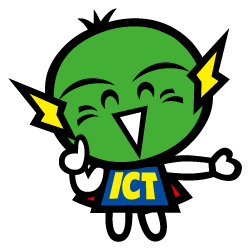 3. 個人情報を守ろう
背景や服装から読み取れる情報
撮影した写真や動画をSNSに投稿するときは、文章以上に注意が必要です。
写っているものから読み取れる情報は想像以上に多く、個人の特定が難しくない場合もあります。
SNSによっては、写真や動画の位置情報が自動削除されない可能性もあります。
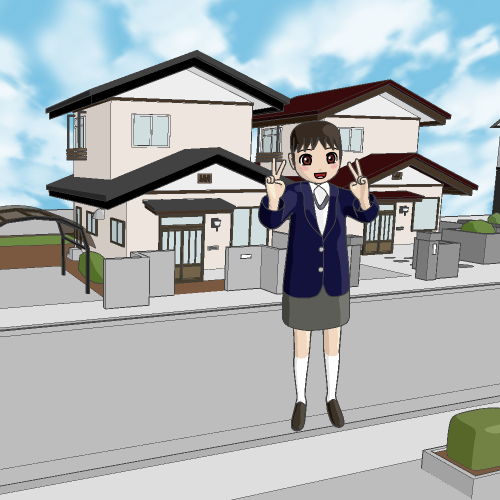 位置情報
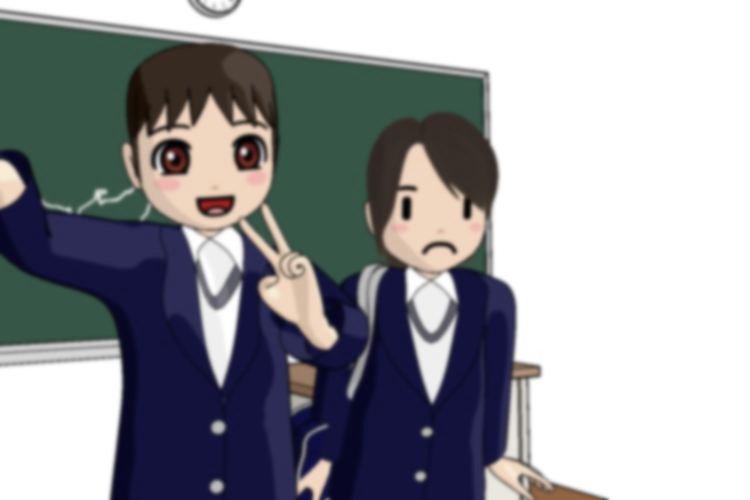 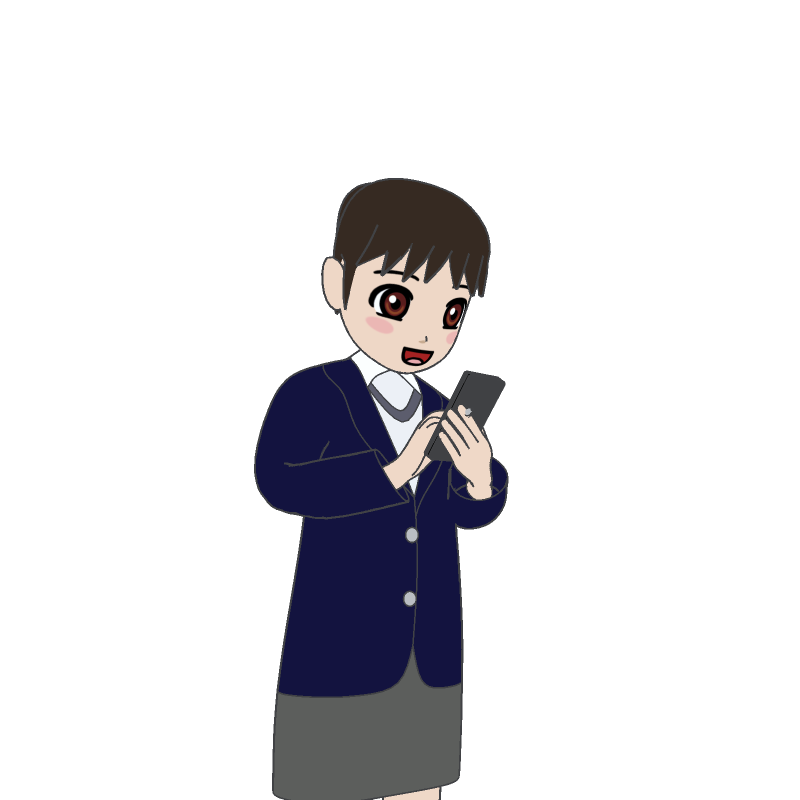 学校名とかバレちゃうかな…まあいいか！
自分だけでなく、友達の情報も守らなければいけません。取り扱いには十分注意しましょう。
3. 個人情報を守ろう
SNSはとても便利なサービスですが、
使い方を誤ると、あなたを危険にさらします。
軽く考えずに、自分の言動には責任をもちましょう。
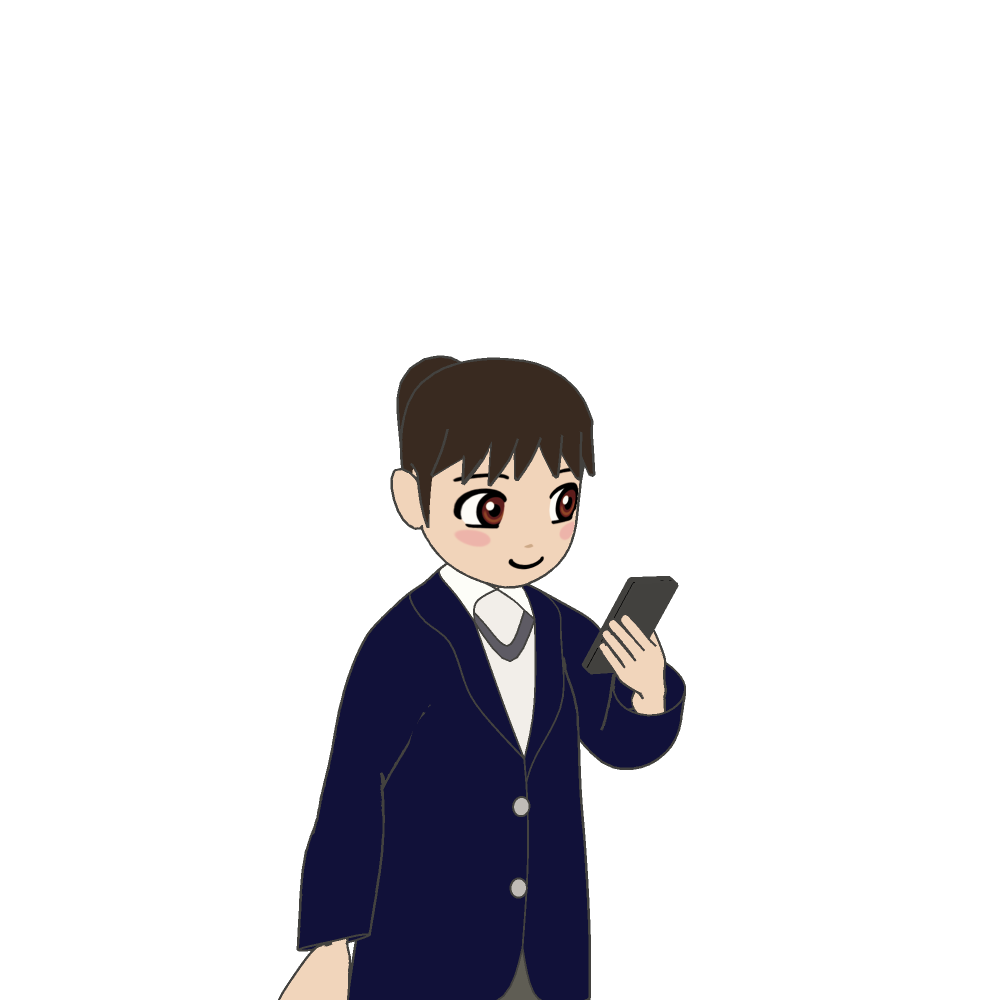 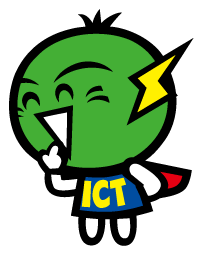 個人情報は大切に！